Implementing & Integrating Penn State's ArchivesSpace Public User Interface
Alexandra (Lexy) deGraffenreid
Kevin Clair
Eberly Family Special Collections Library
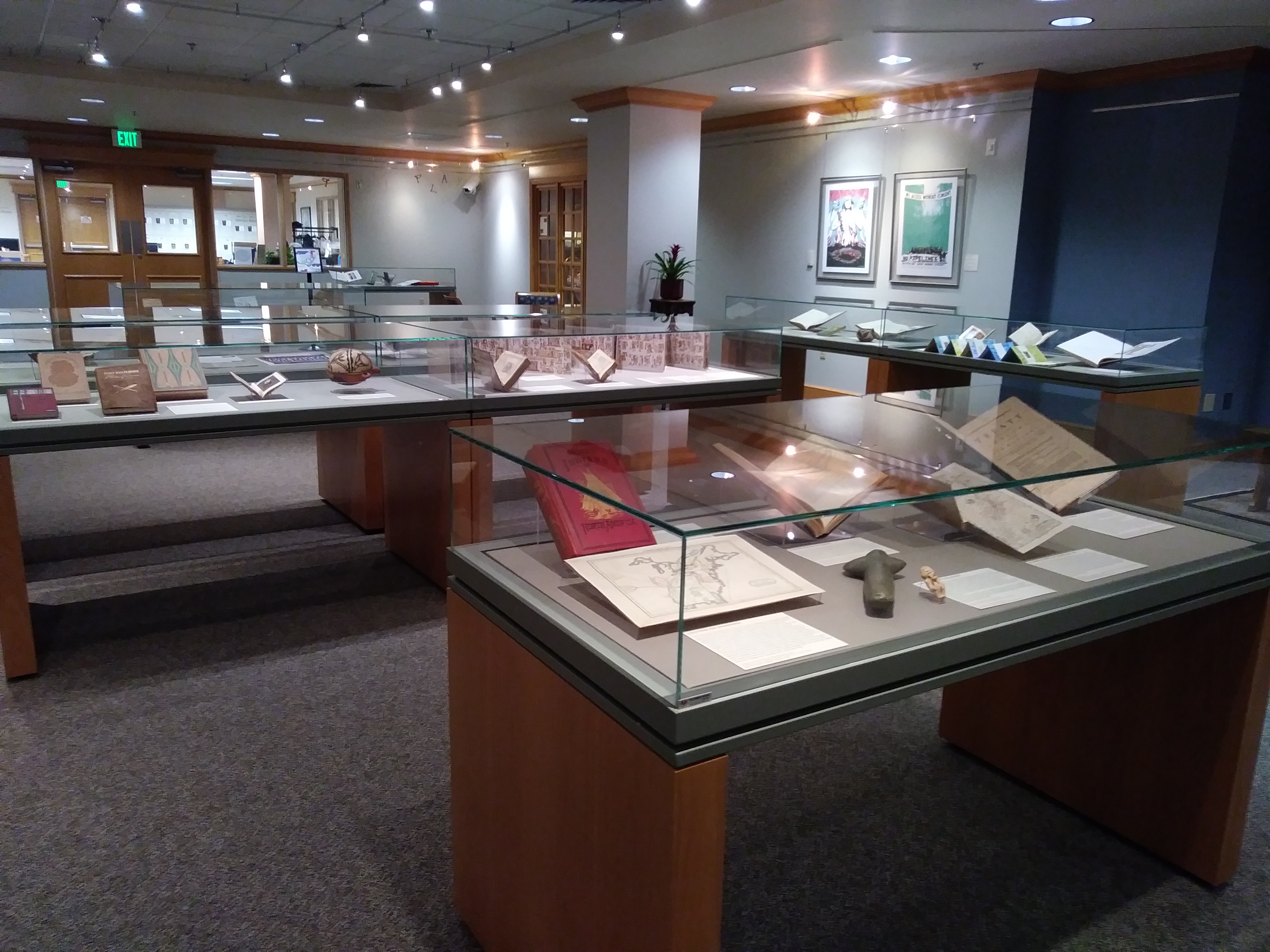 [Speaker Notes: About PSU/birds-eye view. Old ArchivesSpace Finding Aids site- static HTML]
Old Finding Aid Website
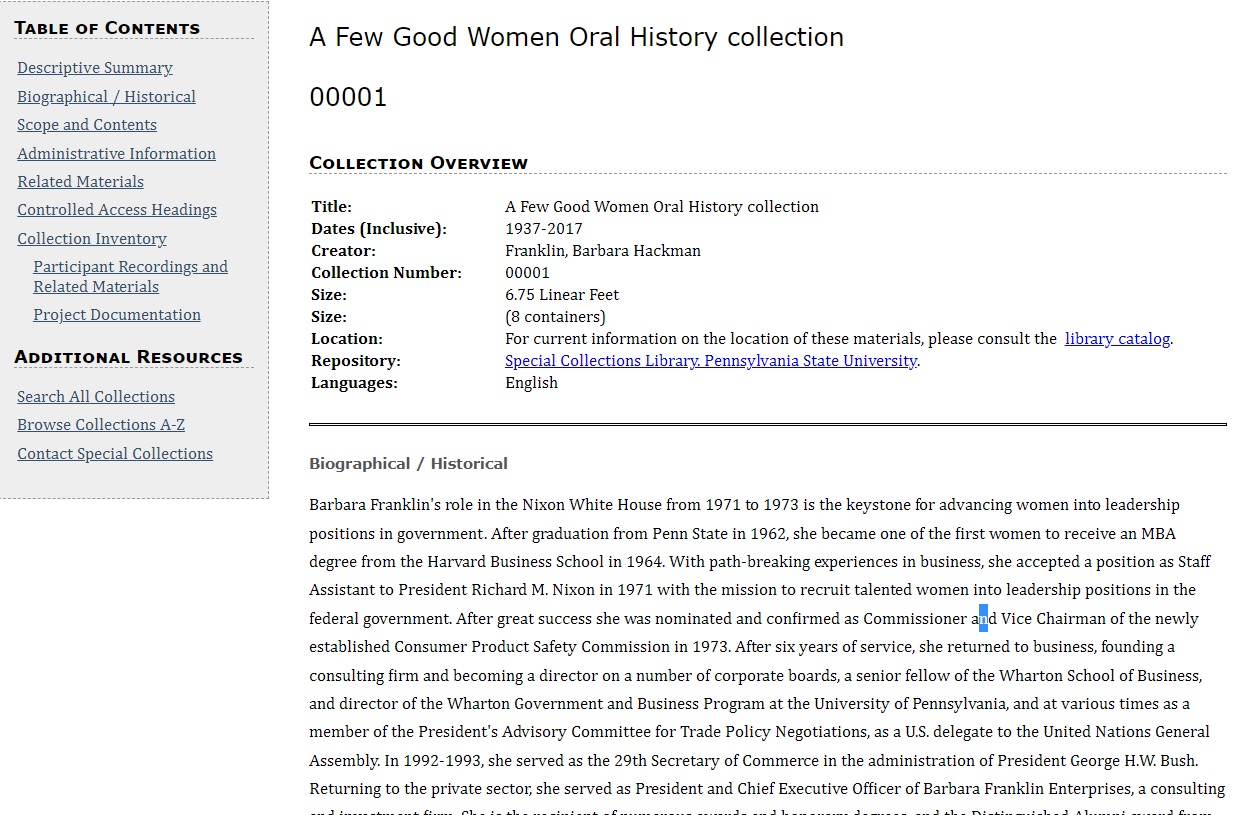 2020 Finding Aids Audit
In what ways & to what extent is our data messy?
High-level audit of 2,275 Resource Records
Completeness: Does this meet minimum DACS & Local Standards
Offensiveness & obfuscation: Is harmful or offensive language present in the collection-level notes? Do these notes obscure the existence of marginalized voices?
Results: Not Great
Making Sense of Our Mess
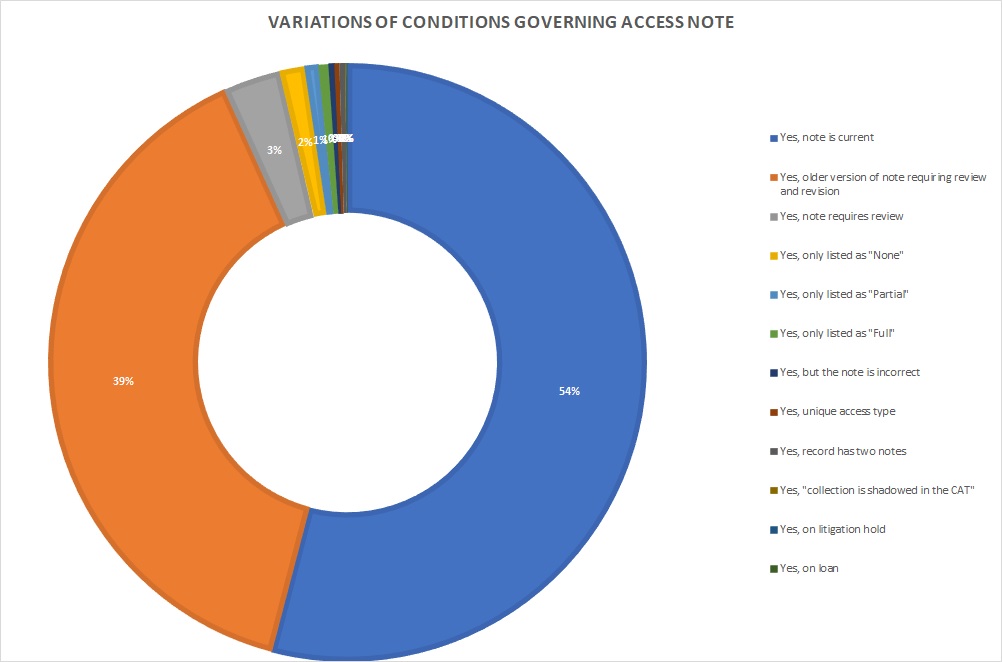 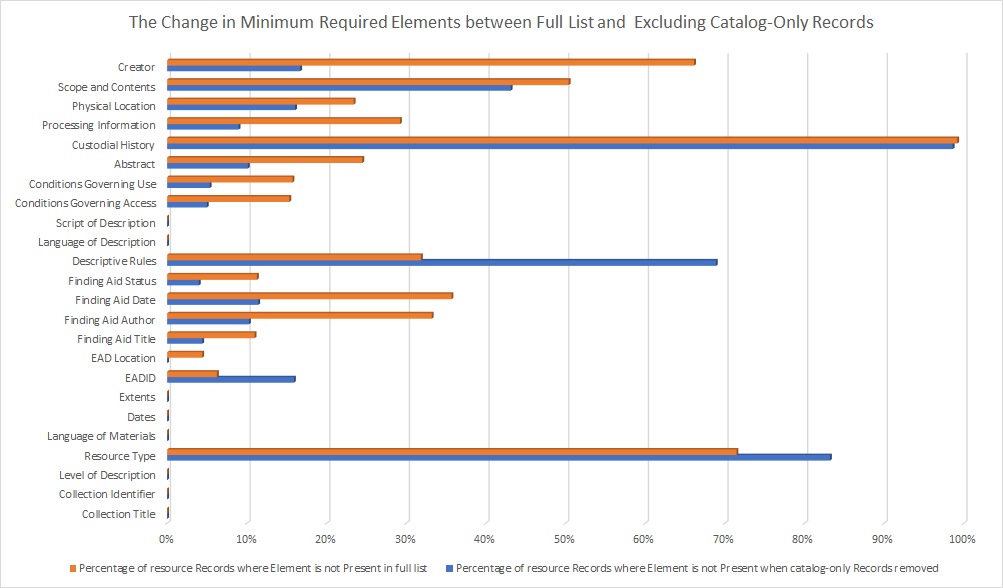 2021 ArchivesSpace Data Cleanup
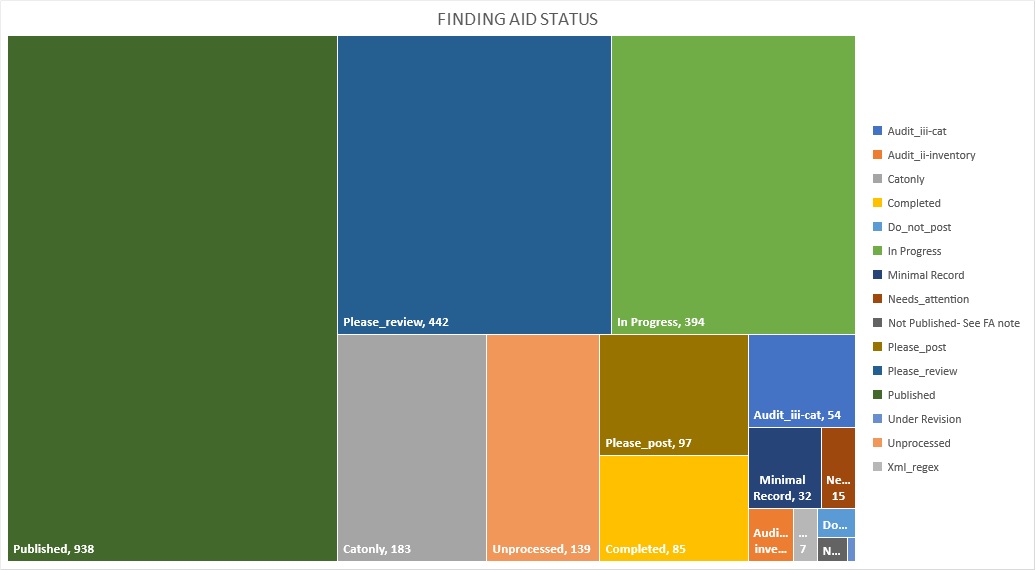 Achieving “Golden Minimum”
Updating standardized notes to current standards
Updating Finding Aid Statuses to simplify & identify “Cat-only” materials
**Special thanks to graduate student Ben Mitchell
Data Cleanup (so far) Outcomes
Published in ArchivesSpace PUI: 1,927 finding aids
Statuses Published: Published, Minimal Record, Unprocessed
Updated ~650-750 Resource Records to current minimum standard
To be done:
Cleanup Resource Records with “Published” finding aid status
Address records with status “Needs Attention” and “Do not Post”
Further assessment at Archival Object level & to address description accuracy
Suppress CAT-only Resource Records
ArchivesSpace PUI Outcomes
Cross-collection (and cross-repository) searching
Integrate with Aeon for requesting materials
Connect with digital collections
Share a visual language with other discovery systems
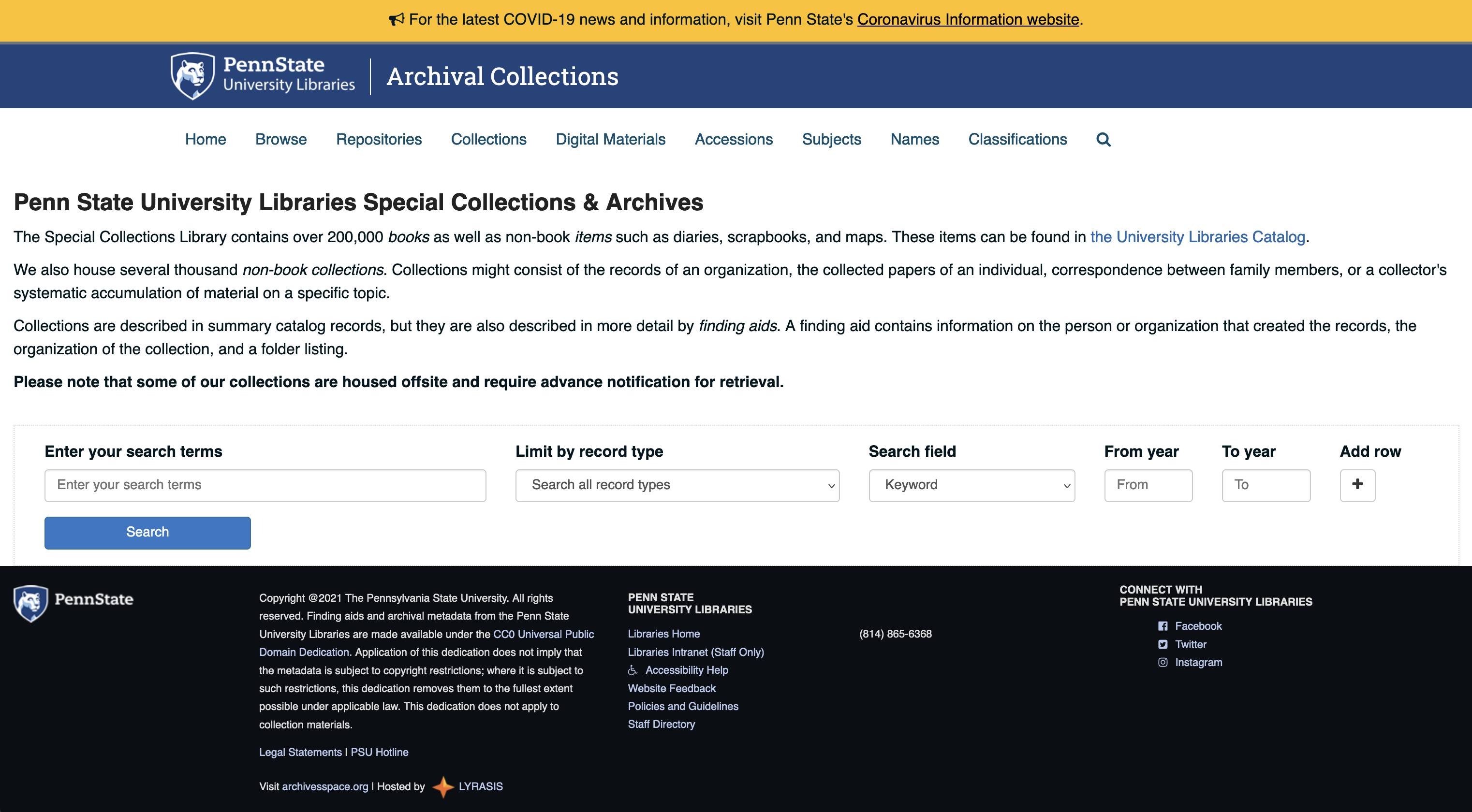 Public Site Launch
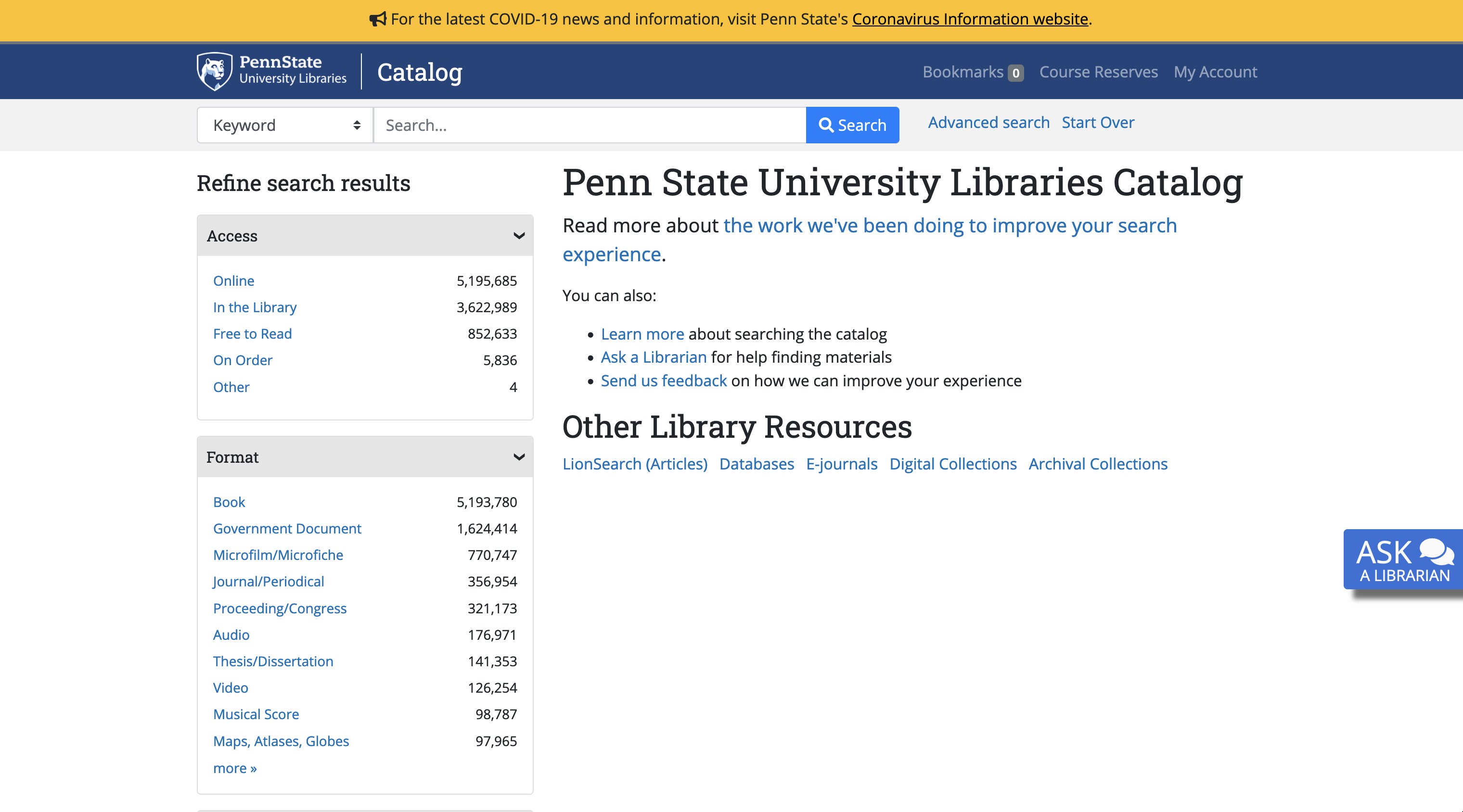 ...compared to catalog
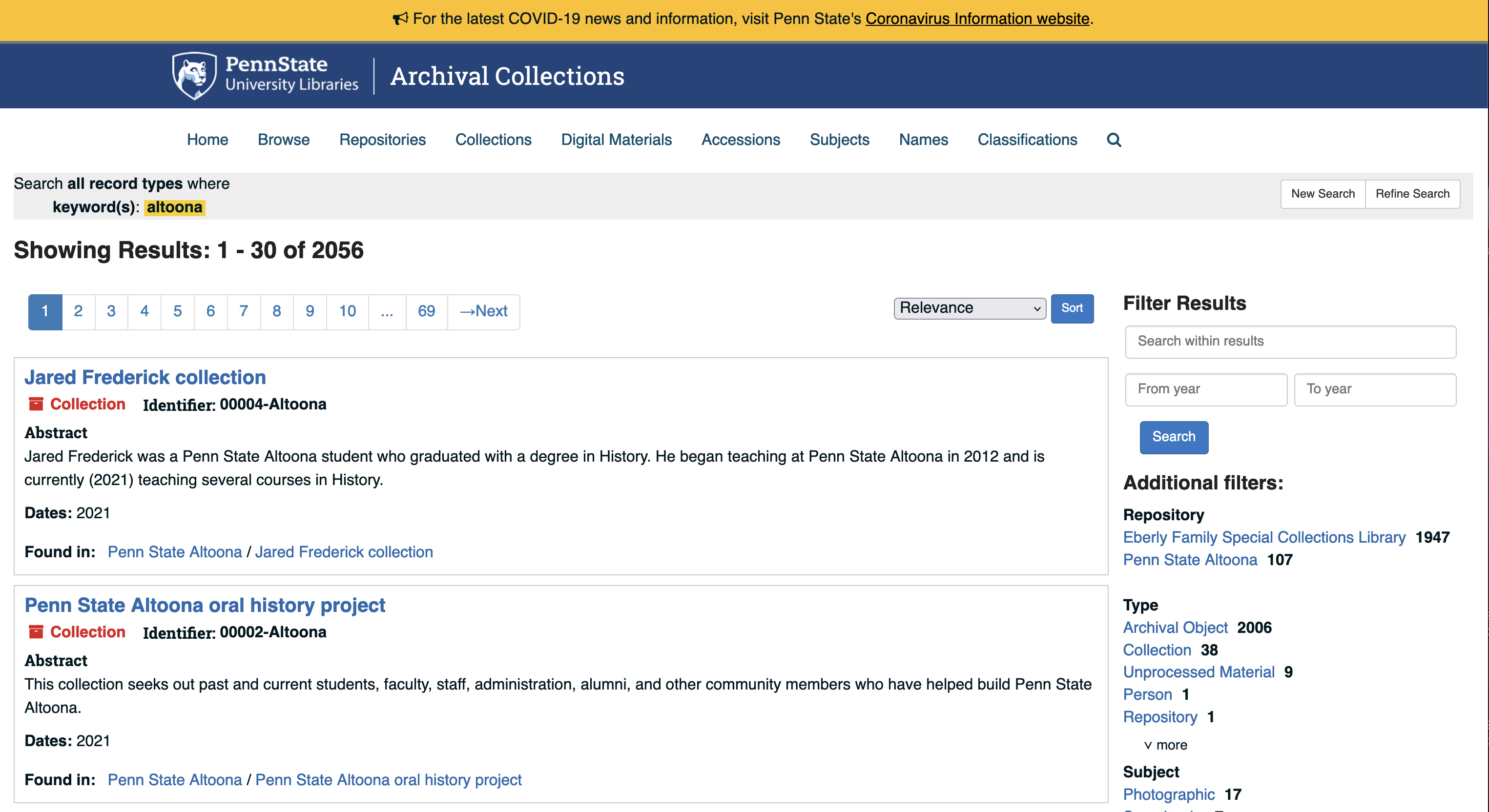 Cross-campus searching
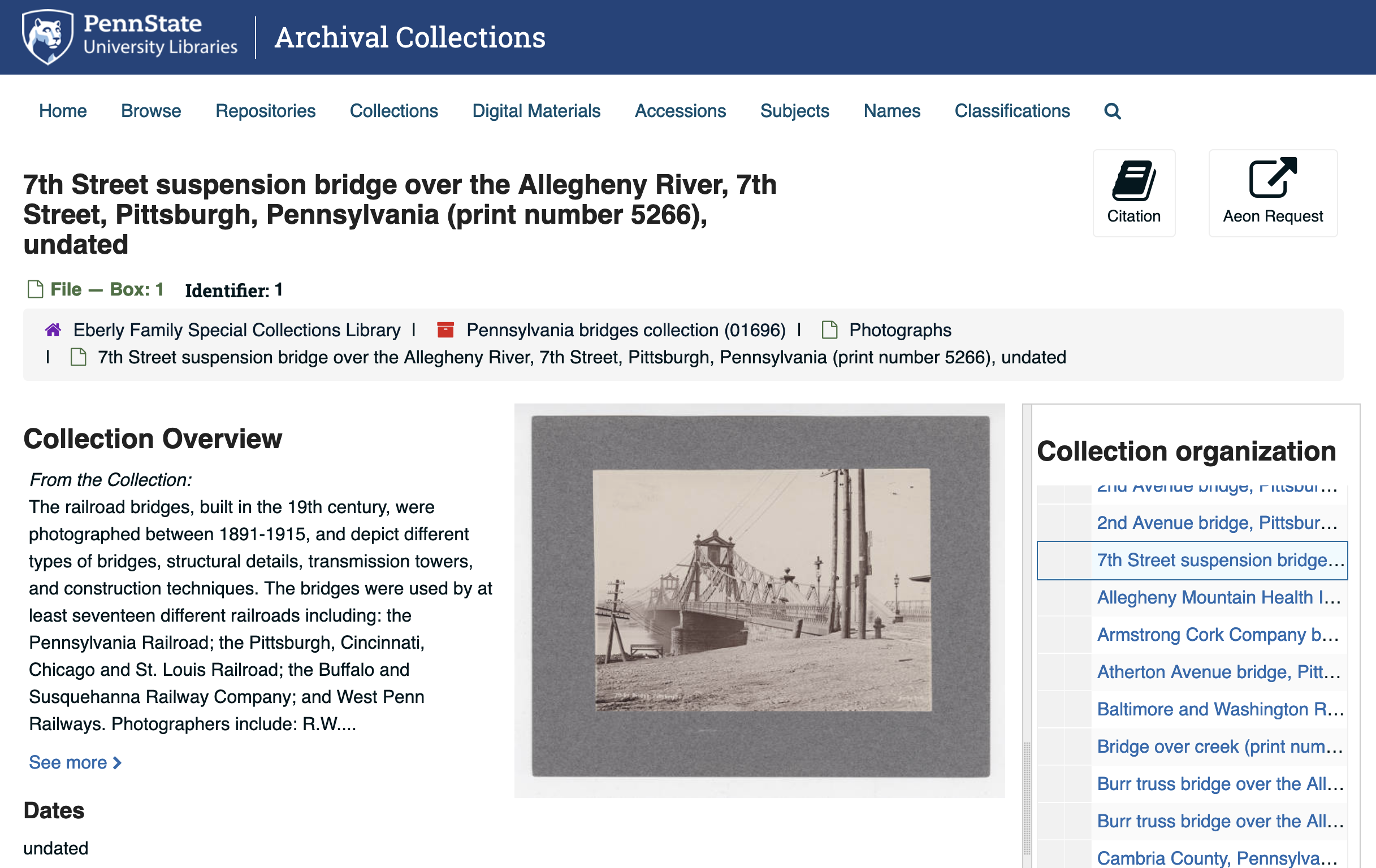 Integration with digital collections
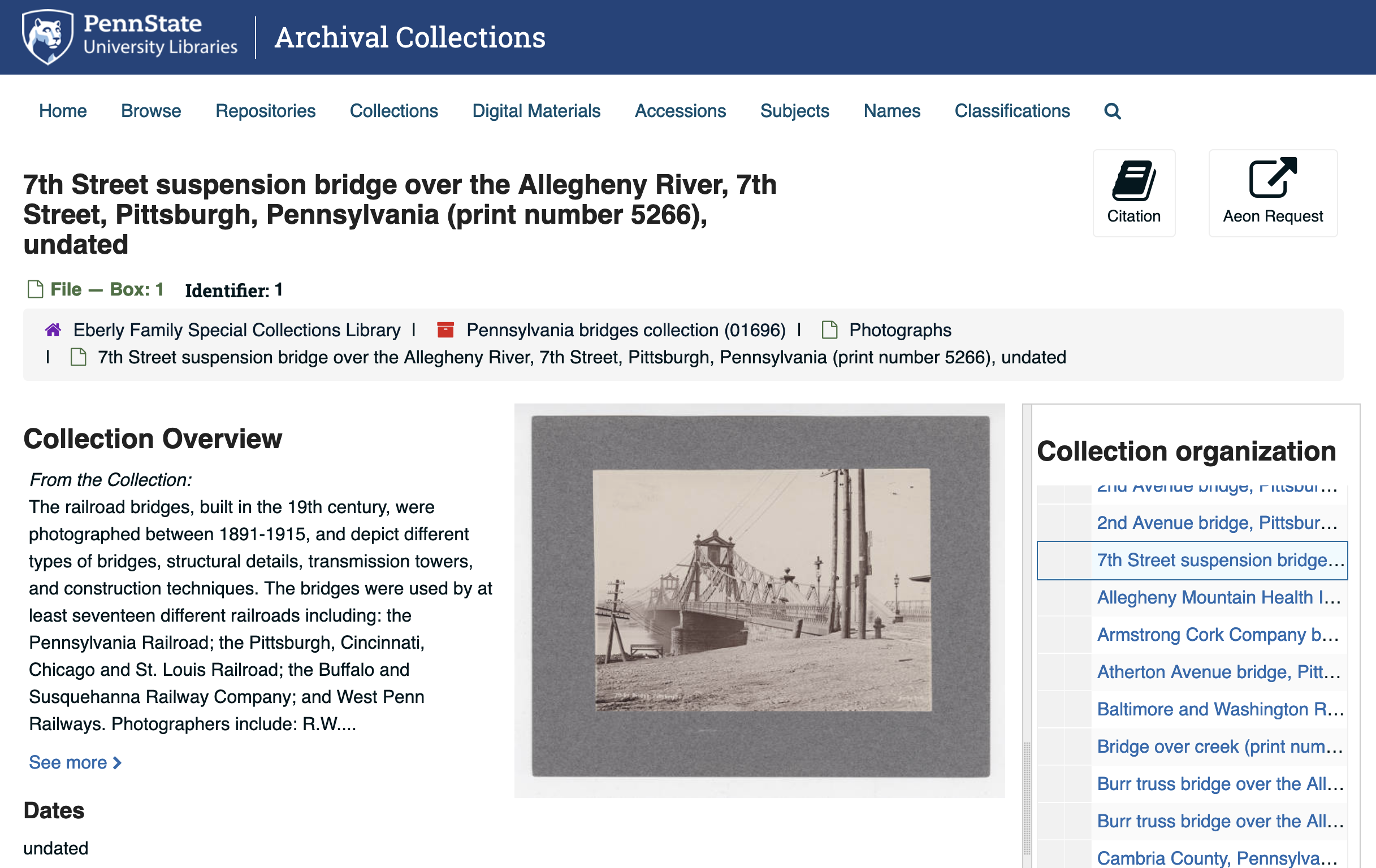 Aeon integration (a work in progress)
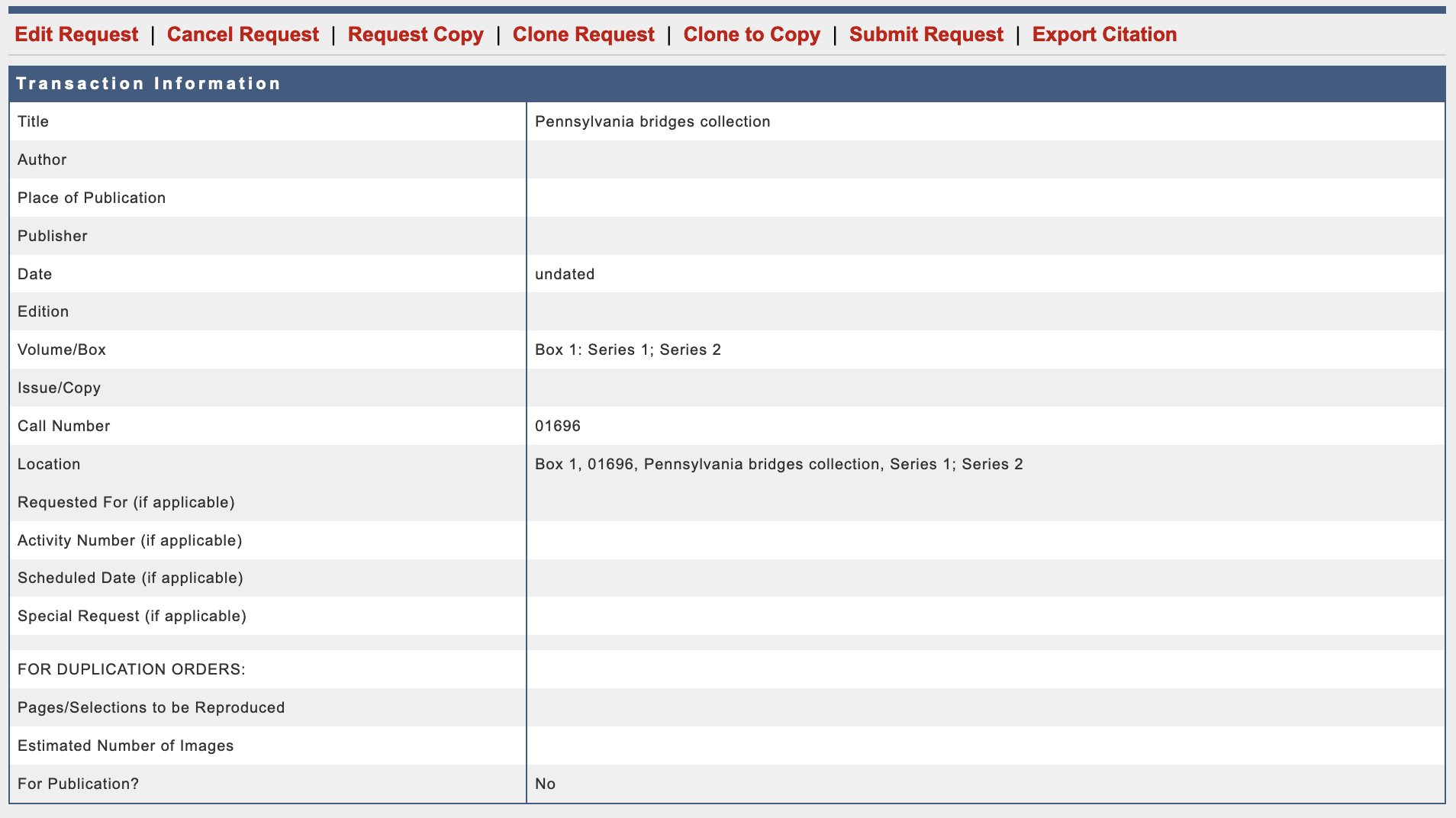 Aeon integration (a work in progress)
Links
PUI customizations on GitHub
Penn State Archival Collections
Penn State library catalog
Penn State University Libraries digital collections